How to See Rainbows
Questions
Red Color : Outside or Inside?
  Radius  (in degrees)
  Width? (in degrees)
  Length?
  Where? When?
  Brighter : Outside or Inside?
  2nd bow?
Raindrop
Sun
A
i
r
B
180゜-(4r-i)
r
i
r
φ
4r
δ
4r-i
r
C
i
i
δ＝180゜-(4r-i)+i=180゜-4r+2i
φ＝180゜-δ＝4r-2i
m
No light
42°
42°
No light
White
No light
White
42°
42°
Raindrop
42.4°
40.6°
Raindrop
42°
42°
Raindrop
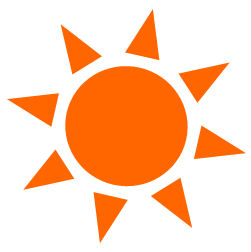 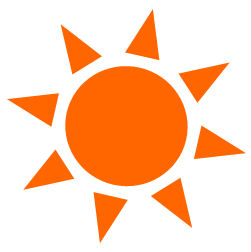 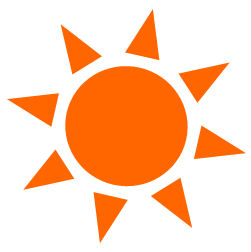 42°
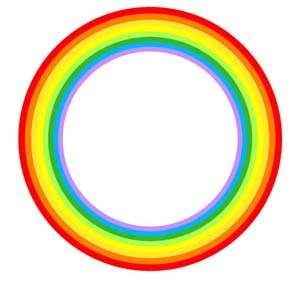 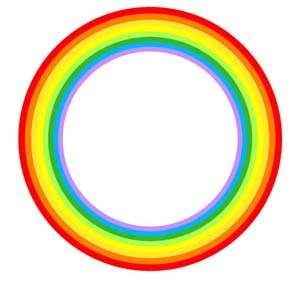 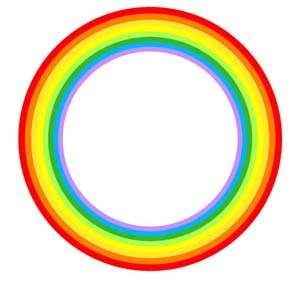 Raindrop
Sun
A
i
r
B
r
r
φ
δ
r
C
i
Raindrop
A
B
D
Sun
θ
C
53.5°
50.4°
Raindrop
Q.1  Red Color : Outside or Inside?Q.2  Radius  Q.3  WidthQ.6 Brighter : Outside or Inside?
No light
42.4°
40.6°
Red : Outside
Radius : 42.4°
Width : 1.8°
White
Q4. Length of the Bow
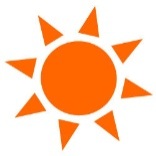 Longer
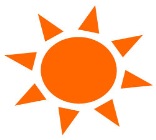 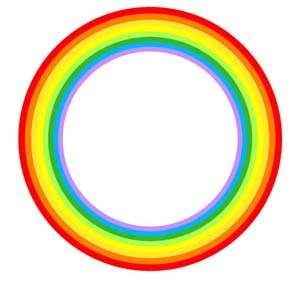 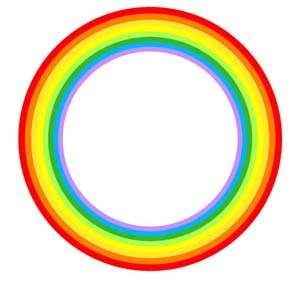 Shorter
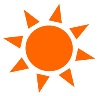 Q.5  Where? and When?
Late morning ～ Early afternoon
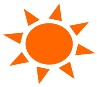 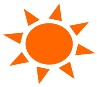 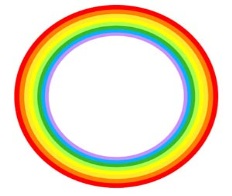 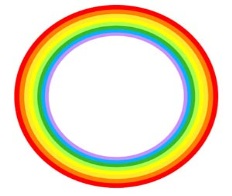 West
West
East
East
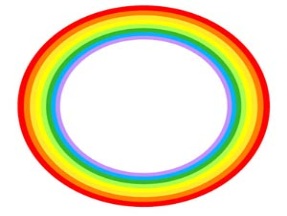 Morning
Afternoon
Q.7 Secondary Rainbows
Red : Inside
Radius : 53.5°
Width : 3.1°
53.5°
42.4°
Primary Rainbows
Red : Outside
Radius : 42.4°
Width : 1.8°
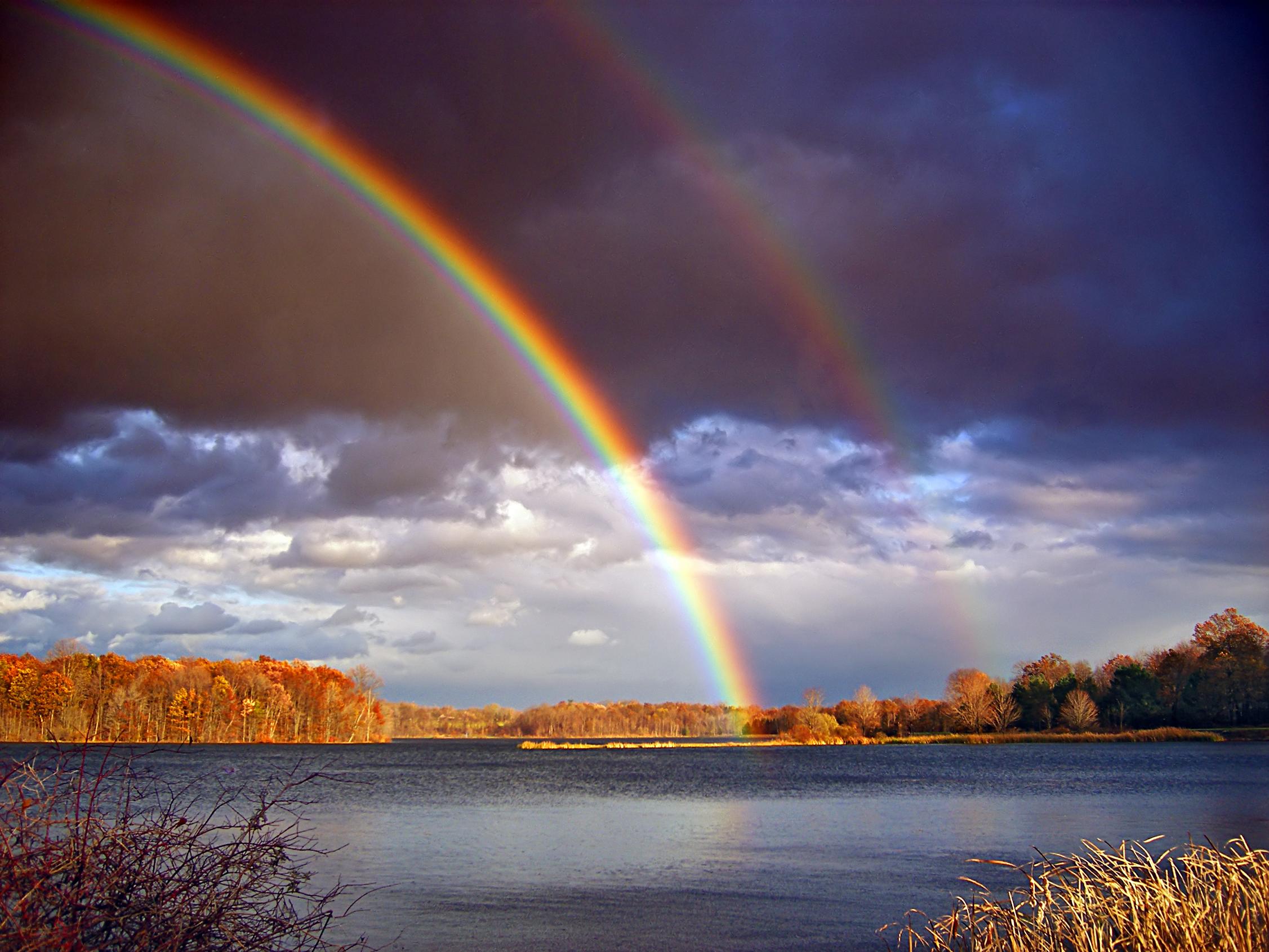